Spulciando tra le carteho trovato un documento…
STEFANO CARIANI
SOCIO ONORARIO SICOB
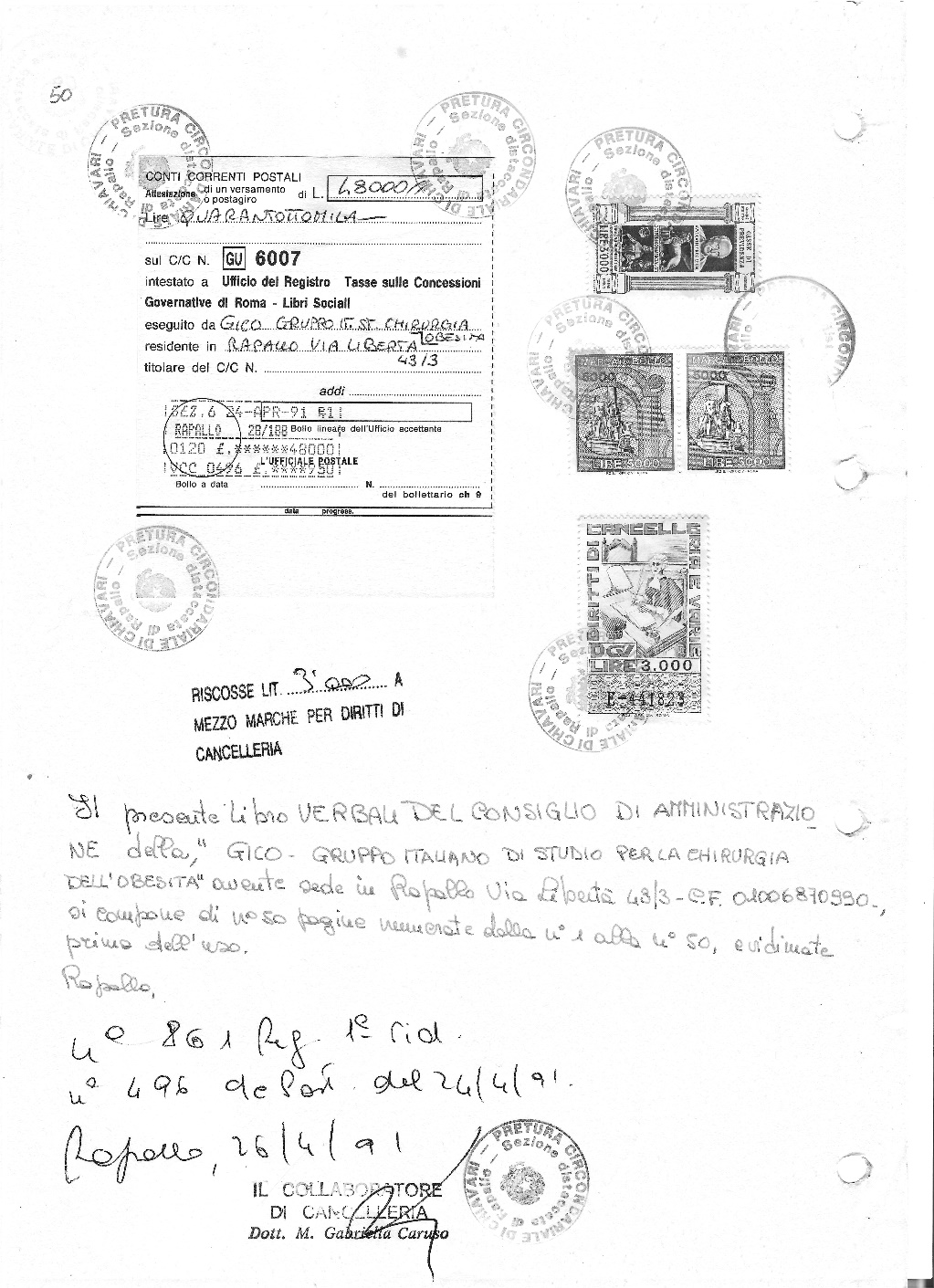 LIBRO VERBALI
DEL CONSIGLIO AMMINISTRAZIONE GICO

Gruppo Italiano di Studio 
per la Chirurgia dell’Obesità
1991 – 2002
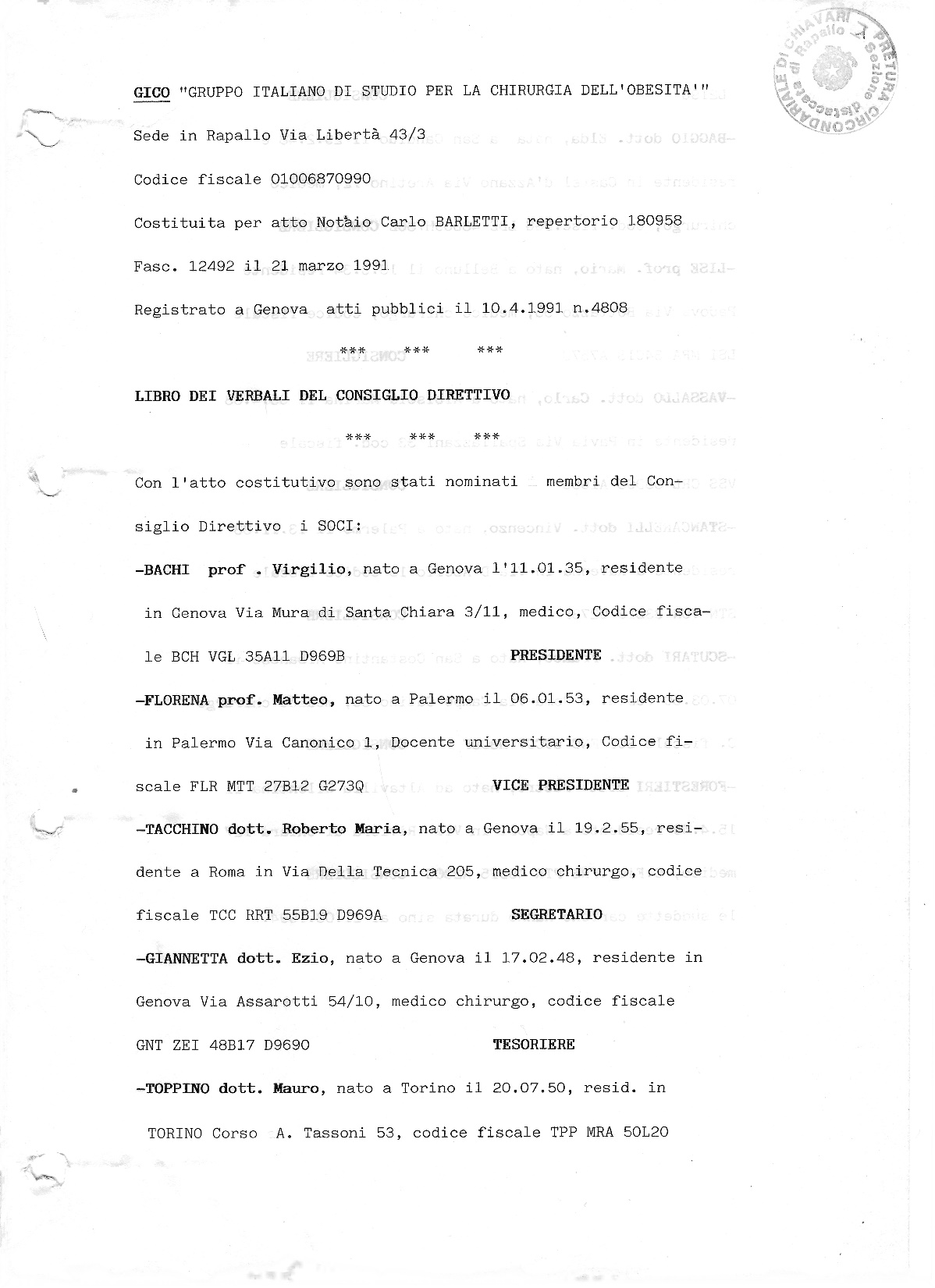 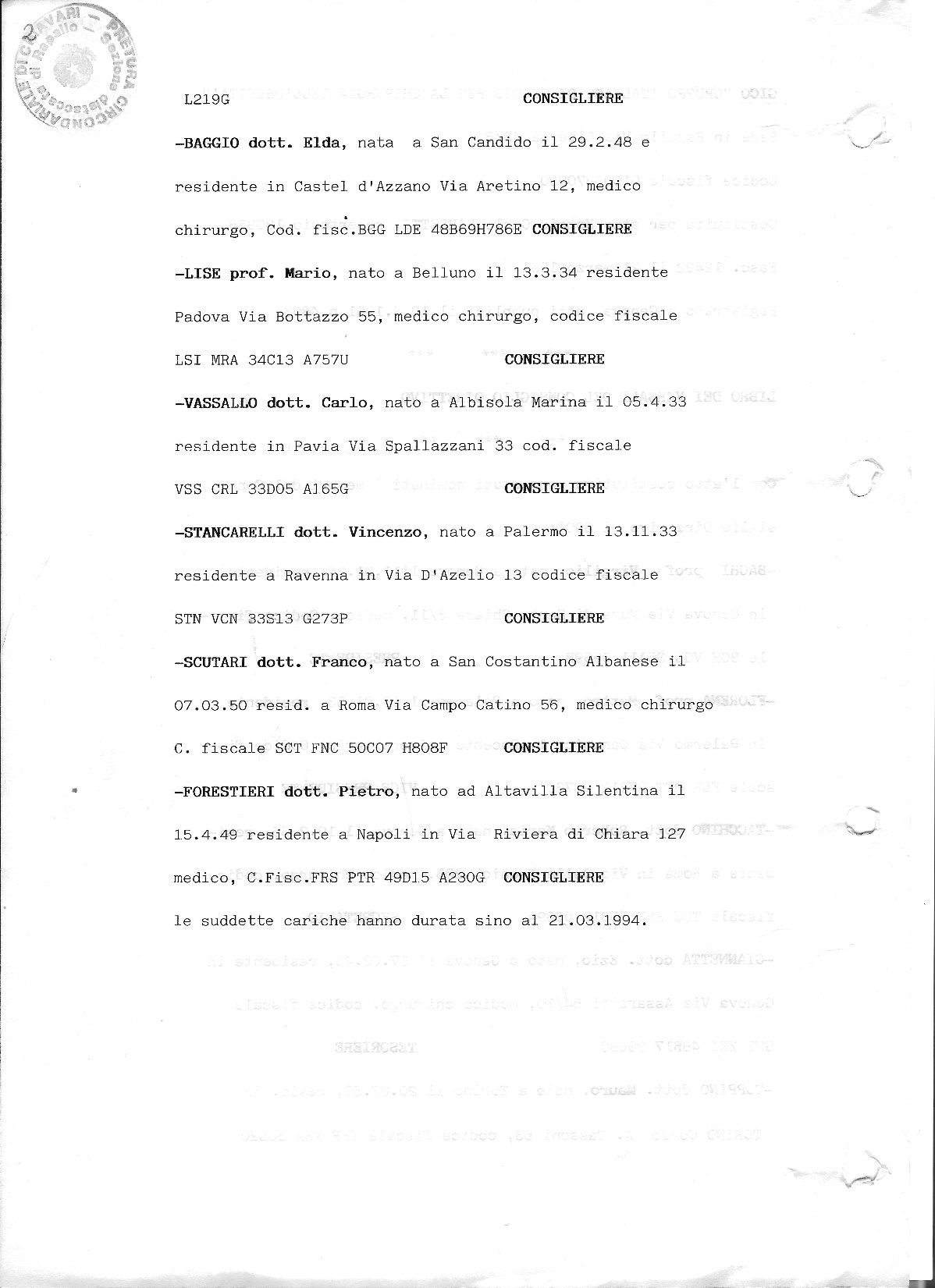 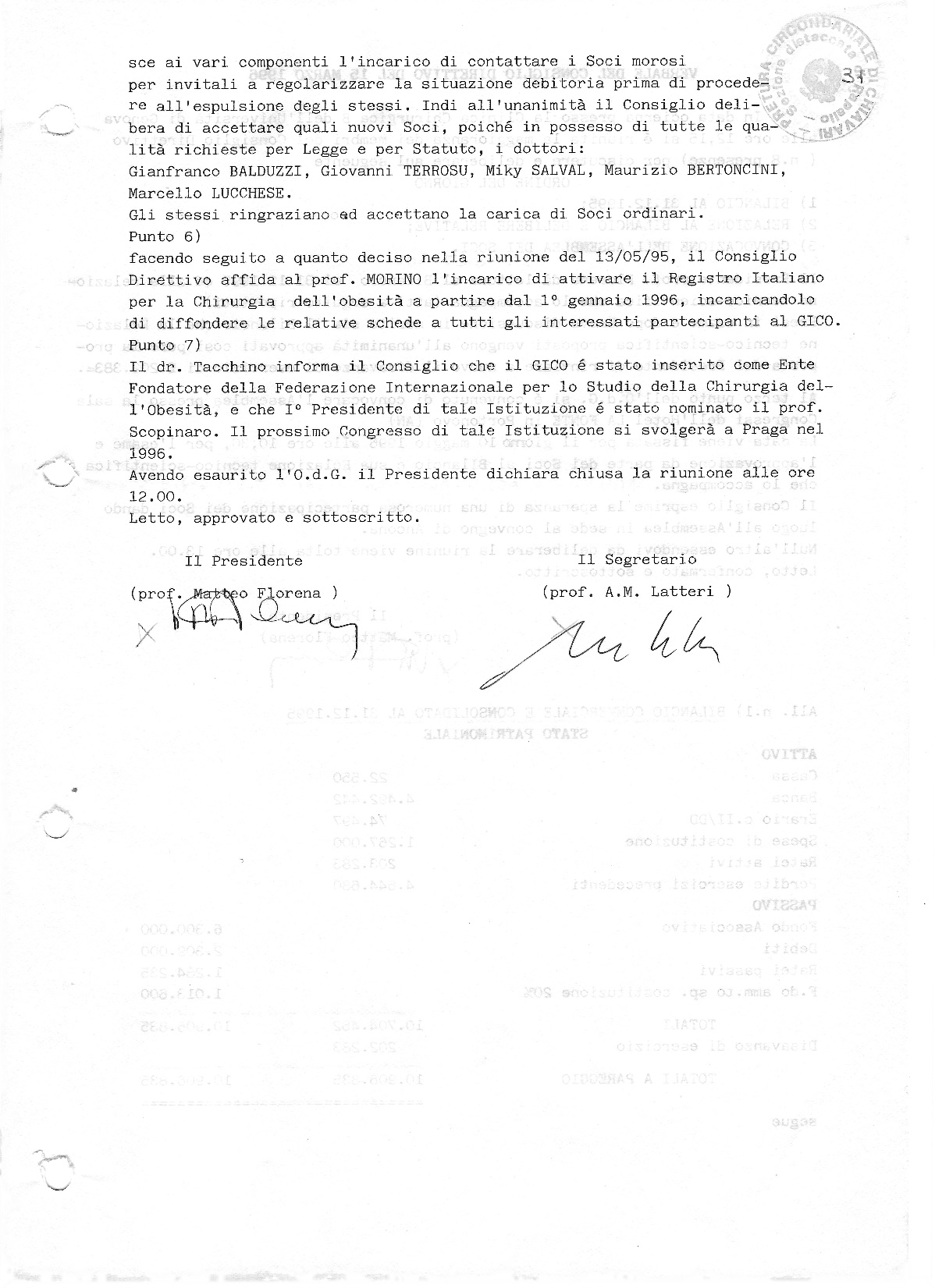 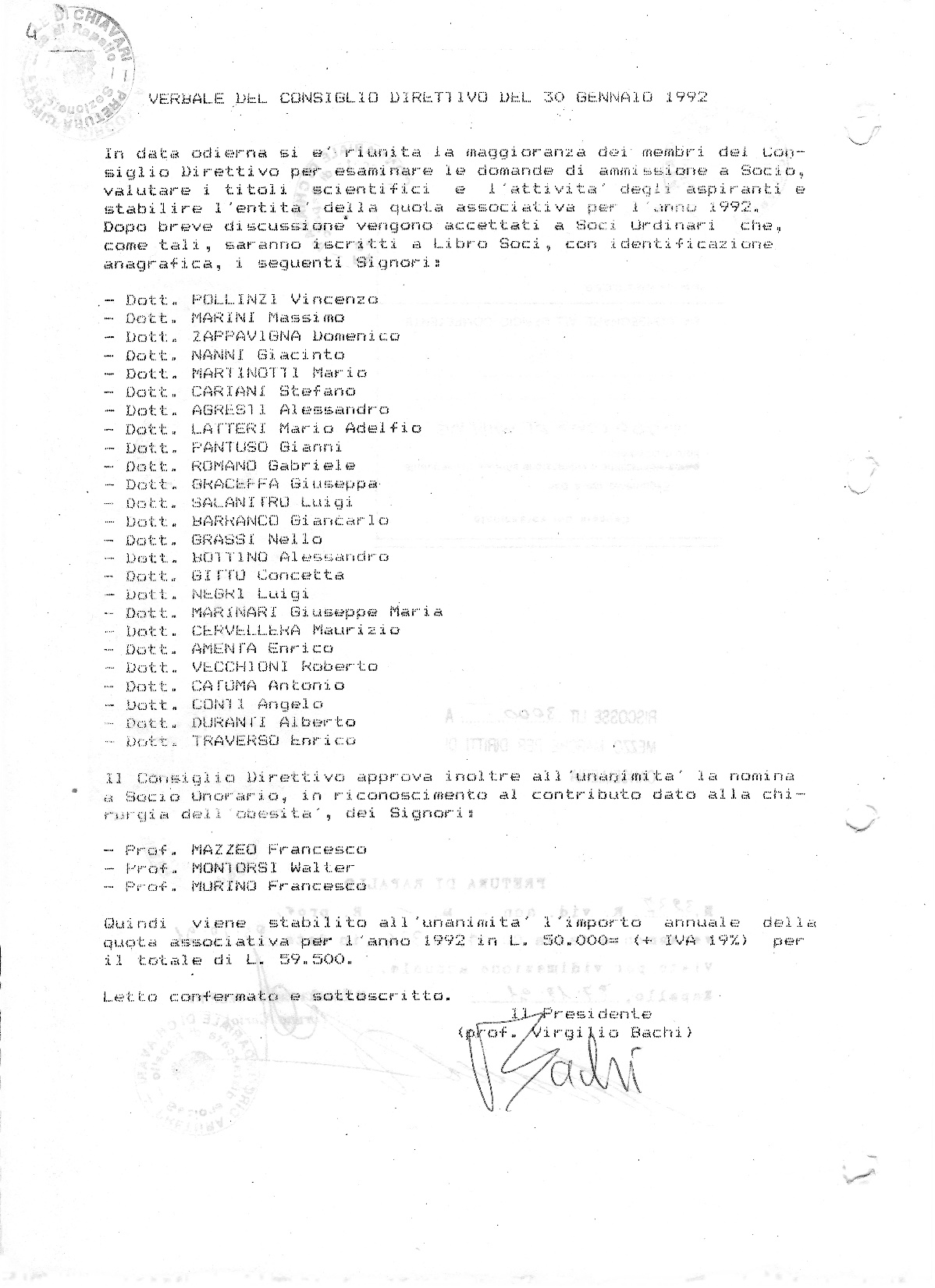 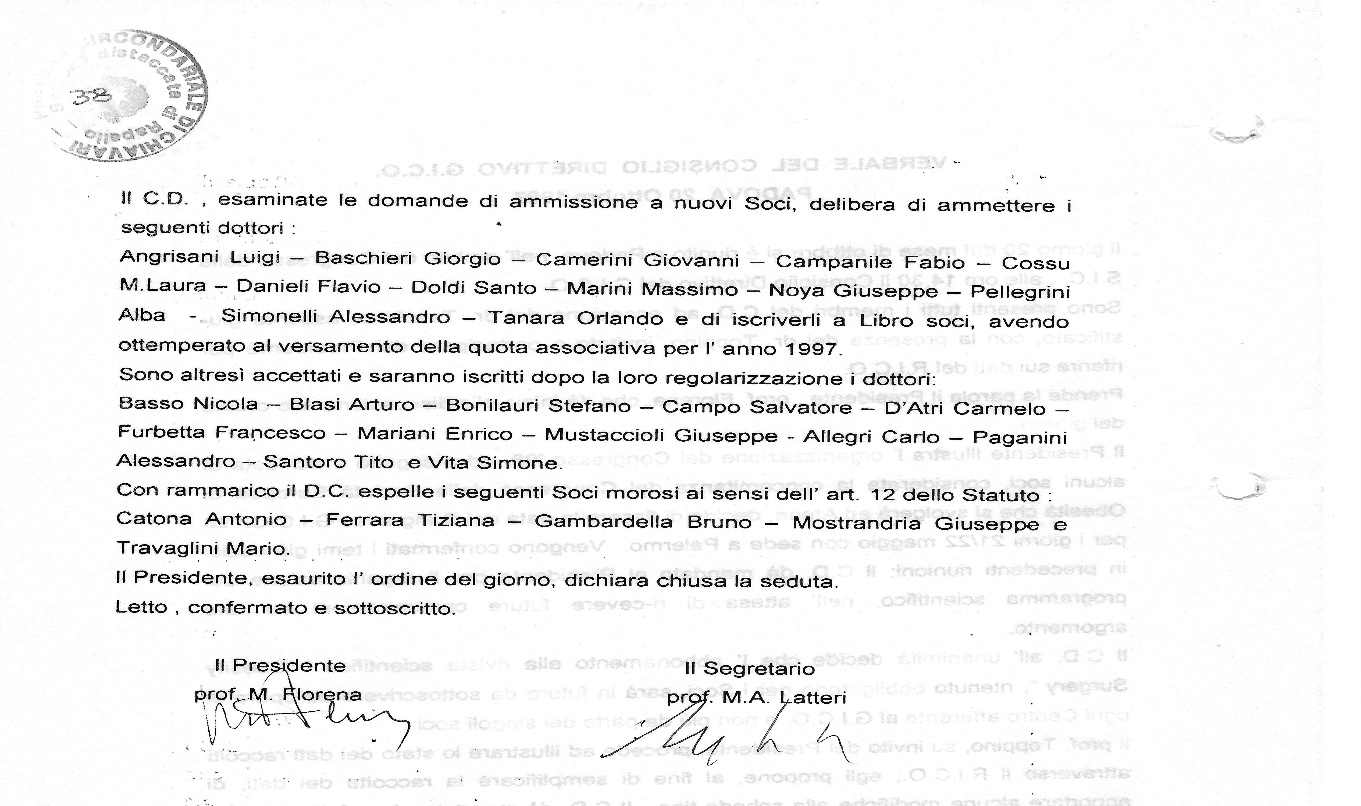 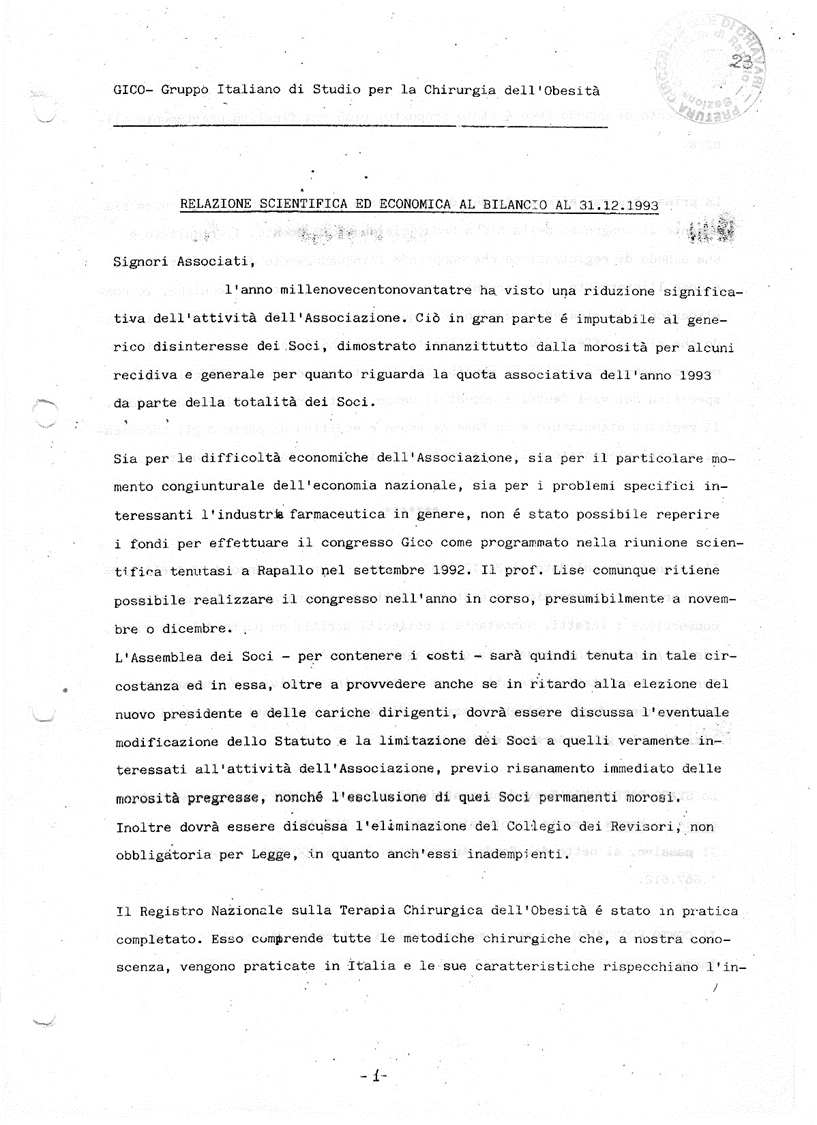 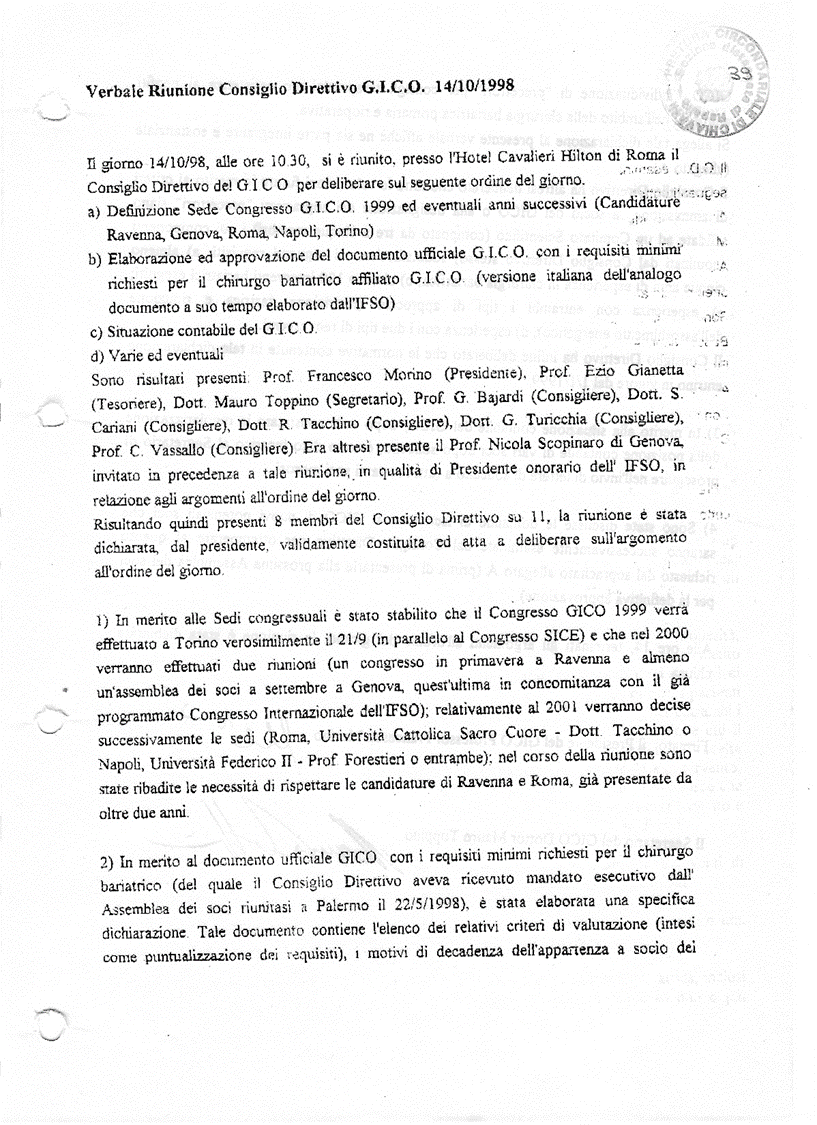 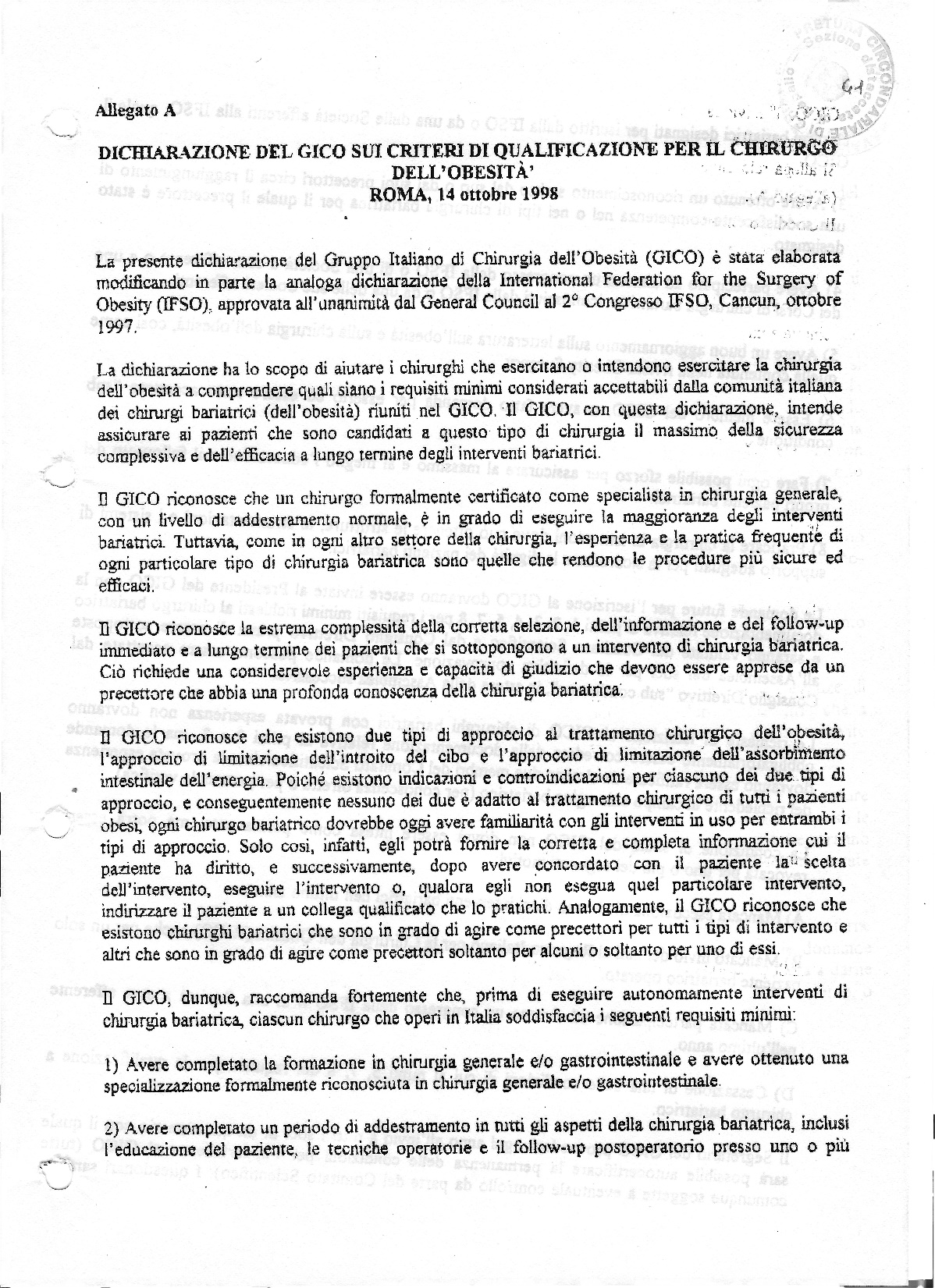 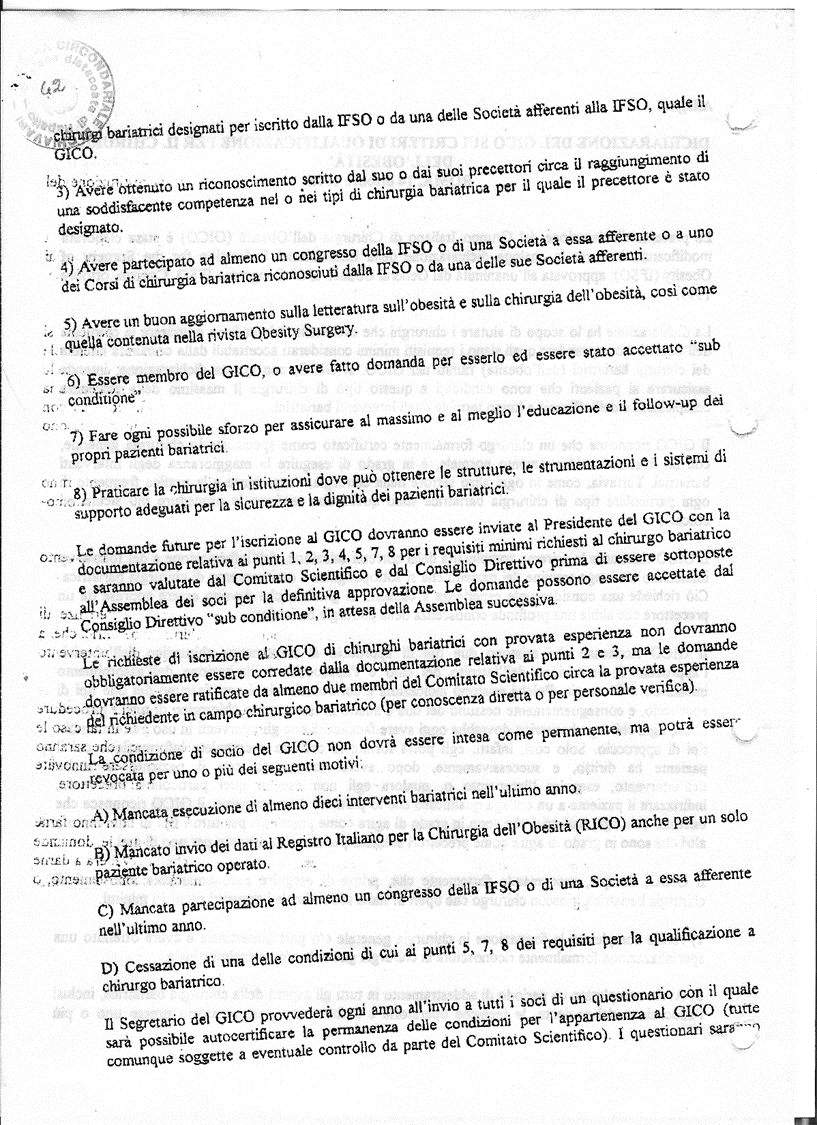 E’ un documento che racconta della storia della nostra Società, nata dalla volontà e dall’impegno e degli appartenenti, che da sempre ha espresso valori di rispetto  del Paziente, dei Colleghi e delle Regole che ci siamo dati…E’ un documento che ci aiuta comprendere la ragione per cui la SICOB è oggi tanto «grande»: è il tanto onesto lavoro svolto in questi  lunghi 33 anni, sempre nel rispetto.. e questo rende onore ai Soci…E’ un documento ove la centralità del Paziente non viene mai dimenticata, che ancora ci indica la strada da percorrere verso il futuro.
E’ un documento storico, da custodire con orgoglio…per il nostro Presidente Onorario SICOBProf. Pietro Forestieri
STEFANO CARIANI
SOCIO ONORARIO SICOB